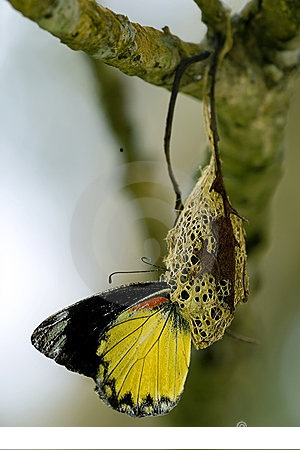 Metamorphosis
ZOO 311 Presented by: hessa al-obaid
Metamorphosis is a biological process by which an animal physically develops after birth or hatching, involving a conspicuous and relatively abrupt change in the animal's body structure through cell growth and differentiation.
Types of Metamorphosis
Ametabola
Are a division of insects which are wingless and do not undergo any metamorphosis, but which hatch from the egg nearly in the same form they keep throughout their life. 
 E.x. Apterygota (collembola)
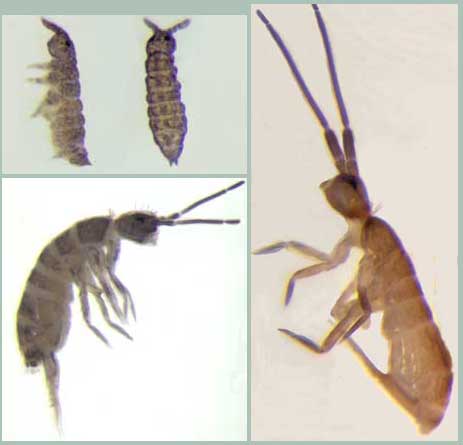 Hemimetabolism (incomplete metamorphosis)
Is a term used to describe the mode of development of certain insects that includes three distinct stages: the egg,  nymph  and the adult stage. 
These groups go through gradual changes; there is no pupal stage. 
The nymph often somewhat resembles the adult stage but lacks wings and functional reproductive organs.
E.x. Exopterygota.
Complete metamorphosis
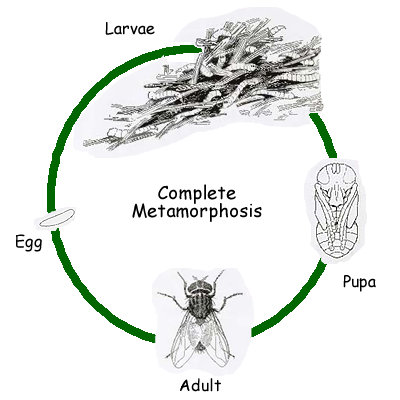 The eggs hatch into larvae molt several times , turn to t pupa stage then to adult form. 
Each stage of the life cycle – egg, larva, pupa, and adult – looks different from the others. Entomologists call these insects holometabolous. 
Such as Endopterygot
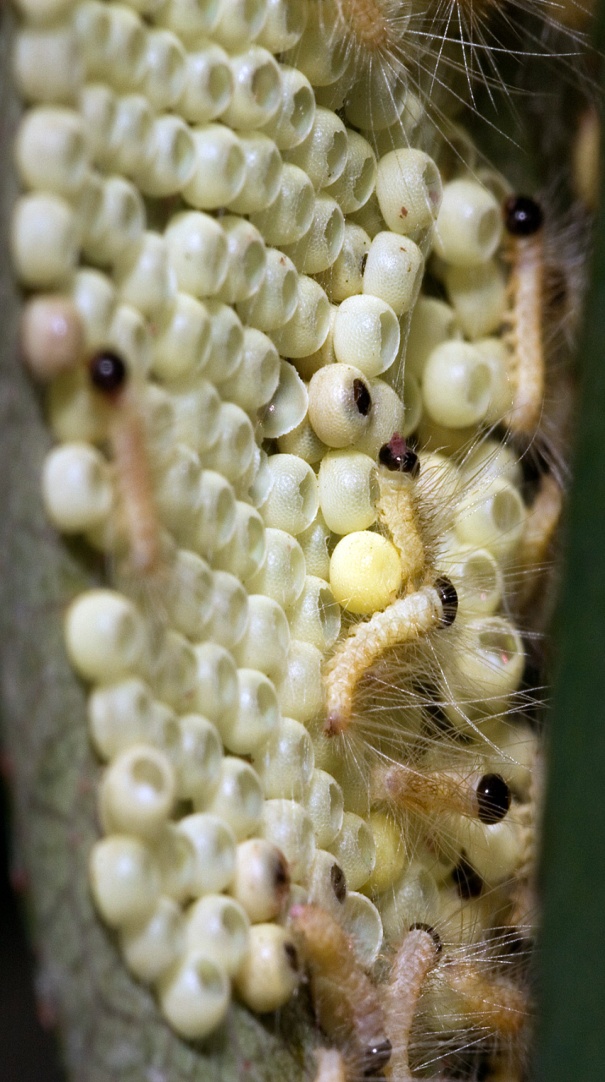 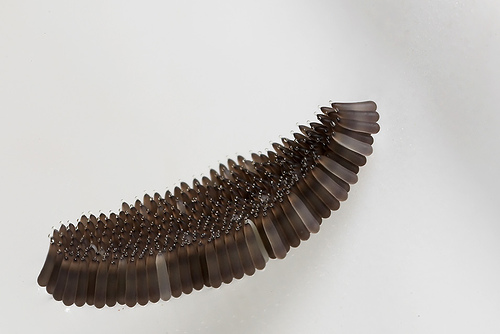 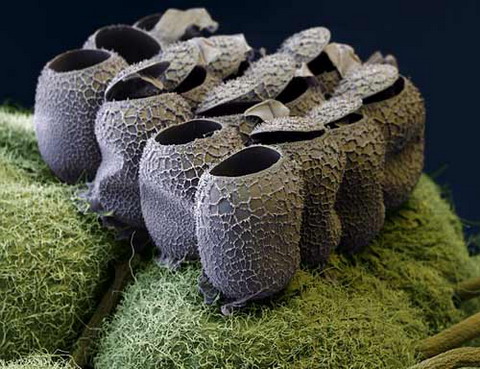 Insect eggs
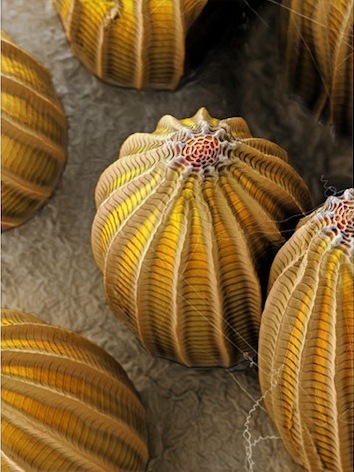 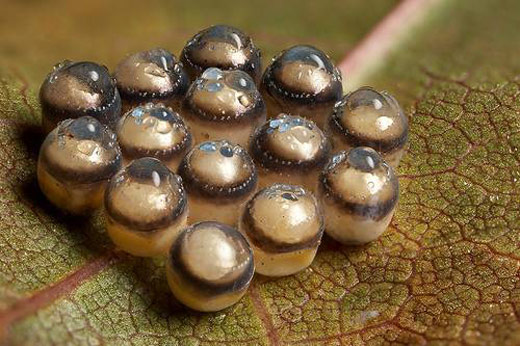 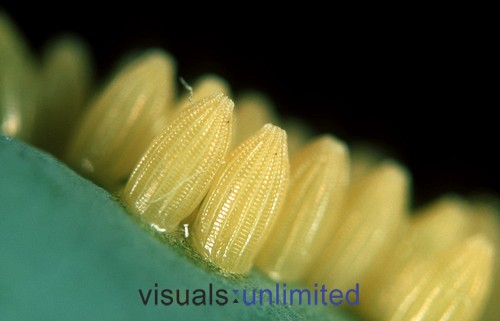 Insect eggs 
Insect eggs have various shapes. Some are conical, others are elliptical or hemispherical.  
The egg covered with a shell or varying thickness color and shape. 
Some eggs are laid singly in or plants, or in the soil, others laid in groups. 
The eggs are enclosed in an outer egg case or ootheca.
house fly
American Cockroach egg cases
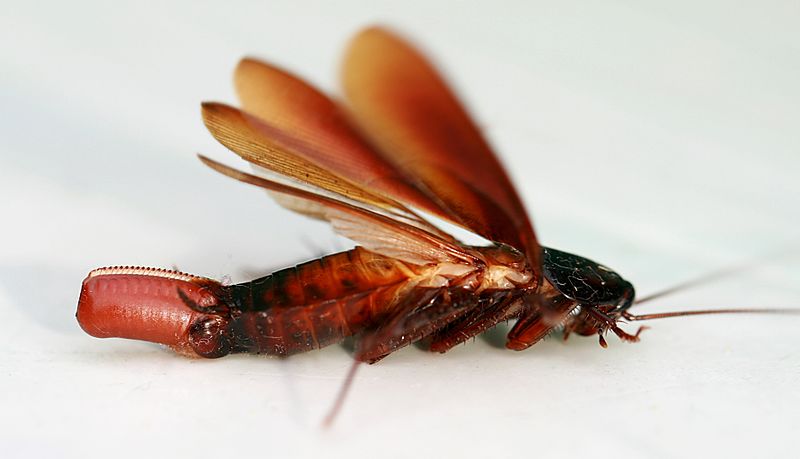 Eggs of Culex
Southern green stinkug, Nezara viridula
Larva
The larva is the stage which hatch from eggs in insect with compleat metamorphosis. Larvae take different forms and is divided into three main types:
Polypod
Oligopod
Apodous
Scarabaiform
Campodeiform
Encephalous
Acephalous
Hemicephalous
1-Polypod
It possesses 3 pairs of jointed legs (true legs) and numerous abdominal prolegs,  with cylindrical body. Well-defined segmentation. Usually sluggish and live near there food. Order- Lepidoptera
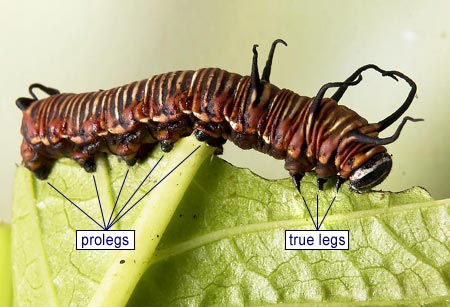 Photo shows a caterpillar
2- Oligopod
Presence of well-developed thoracic limbs. Pairs of abdominal cerci.
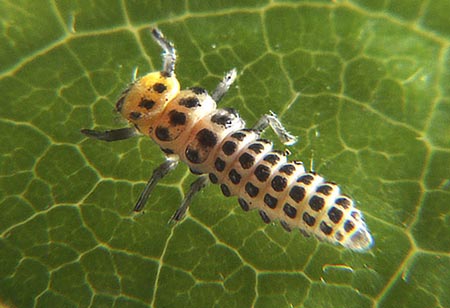 Photo shows a ladybird beetle larva
There are two type of Oligopod
2-1- Campodeiform This type of larvae look elongated, flattened, predatory and active. 
Well- sclerotized body, with prognathous head. Legs are long and not reduced, with a pair of terminal appendages. 
E.x. Order : Neuroptera
2-2- Scarabaiform 
Body soft, cylindrical and C- shape. 
Thoracic legs, no cadual process or appendages. 
Most of them move slowly. 
It is commonly called "grub" coleoptera
3- Apodous
Larva with no legs and with reduced head that requires maternal care or deposition in or on food source. 
Common in hymenoptera, diptera and some coleopteran. 
There are three forms of the larvae depends on the growth of head rings:
3-1- EncephalousWith well- sclerotized head capsule. E.x. Nematocera (Mosquito larvae)
3-2- Hemicephalous
   With a reduced head capsule which can be retraced within the thorax. E.x. Tabanus Larva
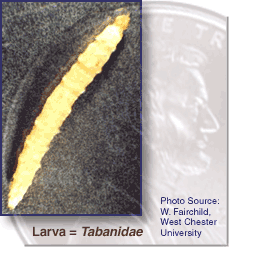 3-3- AcephalousWithout a head capsule. (Musca larva).
Pupae
The papae is the resting inactive instar in all holometabolous insect. 
During this stage the unsect is incapable of feeding and is quiescent. i.e., develops from the egg through the larva and the pupa stages to the adult.  
The following types of pupae are recognized:
Obtect, the appendages are visible but they are closely glued to the body. 
The pupae is coverd with a tight- fitting transparent skin and only the posterior end of the abdomen is movable. 
E.x. Lepidoptera
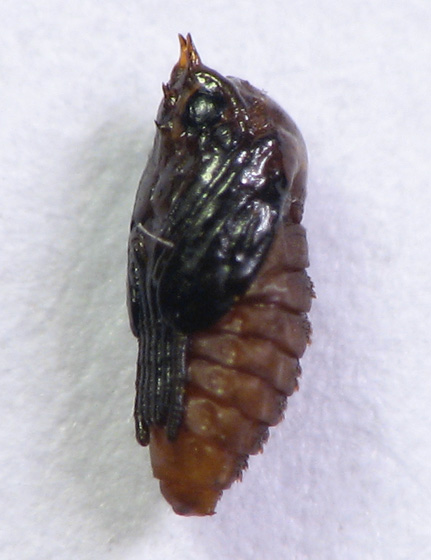 Exarate, with the appendages free and not glued to the body; such as pupae of the Western honey bee. 
E.x. Hymenoptera
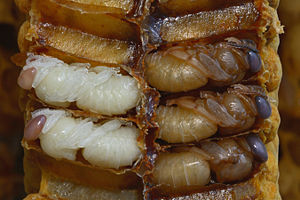 Coarctate, the appendages are not visibile. The pupae is enclosed in apuparium which is made from the last larval skin. Found in certain Diptera
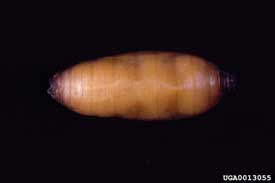